CSI- LOV NA BLAGO
Autori: Katarina Švarbić, mag. educ. croat. et mag. paed.
Božica Ruk, učiteljica informatike i tehničke kulture u zvanju mentora
OŠ „Prof. Blaž Mađer” Novigrad Podravski
Konferencija za korisnike,  
Šibenik, 6. – 8. 11. 2019.
NA GRANICI MOGUĆEGA
Konferencija za korisnike, 
 Šibenik, 6. – 8. 11. 2019.
NA GRANICI MOGUĆEGA
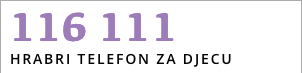 Video 
Izvor Krugovi Centar za edukaciju,  savjetovanje i humanitarno djelovanje
Zadatak:
Pitanja za raspravu
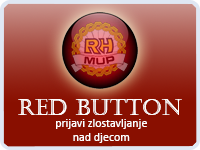 Konferencija za korisnike, 
 Šibenik, 6. – 8. 11. 2019.
NA GRANICI MOGUĆEGA
Anketa za učenike
Mentimeter
Konferencija za korisnike,  Šibenik, 6. – 8. 11. 2019.
NA GRANICI MOGUĆEGA
Memori karticeIzvor : https://hrabritelefon.hr/
Igra laka,
Svima poznata i draga,
za sigurnošću na internetu 
s vama traga.
Internet ima svoje 
dobre i loše strane,
Zajedno prepoznajemo 
njegove mane.
U zajedništvu našem možemo
Sve, otkriti i riješiti
zamke te.
Karticu biranu otvori,
Tekst pročitaj i glasno ponovi.
Rečenici svojoj par pripoji 
i neka nova znanja usvoji!
Konferencija za korisnike, 
 Šibenik, 6. – 8. 11. 2019.
NA GRANICI MOGUĆEGA
Mentimeter- Napišite što više poruka iz igre
Konferencija za korisnike, 
 Šibenik, 6. – 8. 11. 2019.
NA GRANICI MOGUĆEGA
http://bit.ly/Lovnablago
NA GRANICI MOGUĆEGA
Konferencija za korisnike, 
 Šibenik, 6. – 8. 11. 2019.
Evaluacija
Evaluacija oglednog sata
NA GRANICI MOGUĆEGA
Konferencija za korisnike,  Šibenik, 6. – 8. 11. 2019.